Prostate Embolization: New Treatment Option for BPH
Howard M. Richard, III, MD
Disclosures
None
Off label discussion > yup
Prostate
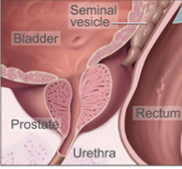 From Greek προστάτης, prostates, literally "one who stands before", "protector", “guardian"
Sited at the base of bladder
[Speaker Notes: (from Greek προστάτης, prostates, literally "one who stands before", "protector", "guardian"[1]]
Prostate Function
Secrete fluid that constitutes 30% of semen volume
Prostate secretions protect sperm
Contains smooth muscle 
Helps expel semen during ejaculation
[Speaker Notes: The function of the prostate is to secrete a slightly alkaline fluid, milky or white in appearance, that in humans usually constitutes roughly 30% of the volume of the semen along with spermatozoa and seminal vesicle fluid.[4] Semen is made alkaline overall with the secretions from the other contributing glands, including, at least, the seminal vesicle fluid.[5] The alkalinity of semen helps neutralize the acidity of the vaginal tract, prolonging the lifespan of sperm. The prostatic fluid is expelled in the first ejaculate fractions, together with most of the spermatozoa. In comparison with the few spermatozoa expelled together with mainly seminal vesicular fluid, those expelled in prostatic fluid have better motility, longer survival and better protection of the genetic material.

The prostate also contains some smooth muscles that help expel semen during ejaculation.]
Prostate Structure
In healthy state > Walnut
11 grams > 7-11 grams
Just below the bladder
Surrounds urethra
Can be felt during a rectal exam
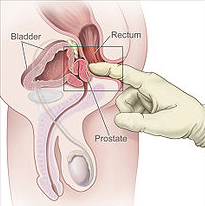 [Speaker Notes: healthy human male prostate is classically said to be slightly larger than a walnut. The mean weight of the normal prostate in adult males is about 11 grams, usually ranging between 7 and 16 grams.[6] It surrounds the urethra just below the urinary bladder and can be felt during a rectal exam.
The secretory epithelium is mainly pseudostratified, comprising tall columnar cells and basal cells which are supported by a fibroelastic stroma containing randomly oriented smooth muscle bundles that's continuous with the bladder. The epithelium is highly variable and areas of low cuboidal or squamous epithelium are also present, with transitional epithelium in the distal regions of the longer ducts.[7] Within the prostate, the urethra coming from the bladder is called the prostatic urethra and merges with the two ejaculatory ducts.[8]
The prostate can be divided in two ways: by zone, or by lobe.[9] It does not have a capsule; rather an integral fibromuscular band surrounds it.[10] It is sheathed in the muscles of the pelvic floor, which contract during the ejaculatory process.]
Prostate Histology
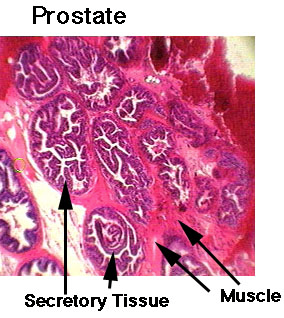 Glandular cells
secrete prostatic fluid
Myoepithelial cells
contractile function
Subepithelial interstitial cells
suport matrix
Prostate Structure
Secretory epithelium
Prostatic secretion
Fibro-elastic stroma
Smooth muscle 
Surrounds prostatic urethra
 Urethra merges with two ejaculatory ducts
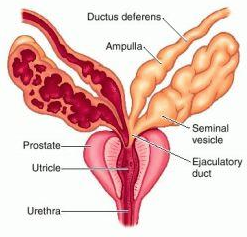 [Speaker Notes: The secretory epithelium is mainly pseudostratified, comprising tall columnar cells and basal cells which are supported by a fibroelastic stroma containing randomly oriented smooth muscle bundles that's continuous with the bladder. The epithelium is highly variable and areas of low cuboidal or squamous epithelium are also present, with transitional epithelium in the distal regions of the longer ducts.[7] Within the prostate, the urethra coming from the bladder is called the prostatic urethra and merges with the two ejaculatory ducts.[8]
The prostate can be divided in two ways: by zone, or by lobe.[9] It does not have a capsule; rather an integral fibromuscular band surrounds it.[10] It is sheathed in the muscles of the pelvic floor, which contract during the ejaculatory process.]
Prostate Function
Male sexual response
ejaculation
Secretions
acidic, proteins, PSA, zinc
Regulation
Testosterone > produced in testes
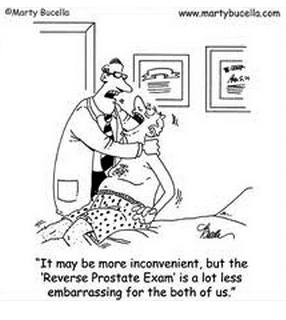 Prostate Pathology > Prostatitis
Inflammation > prostatitis
Four categories
I Acute prostatitis > ABX
II Chronic prostatitis > ABX
III Chronic non-bacterial prostatitis 
male chronic pelvic pain syndrome
RX with alpha blockers, PT, psychotherapy, anxiolytics, nerve modulation…
IV Leukocytosis > Rare
BPH
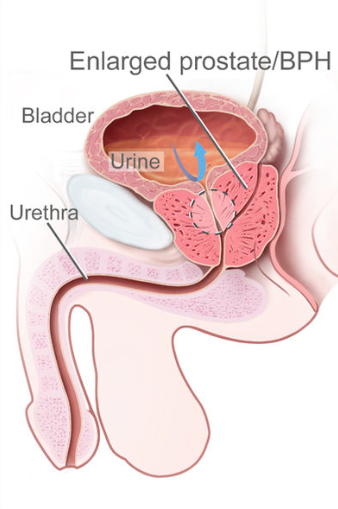 Benign prostatic hyperplasia
hyperplasia of stromal and epithelial cells
increase in the number of cells
Impinge on urethra
Increase resistance to voiding
BPH
Increasing resistance to urine flow
Bladder has to work harder
Hypertrophy of bladder
Bladder instability 
Eventually, bladder enlarges, bladder thins and becomes atonic
BPH symptoms
Lower urinary tract symptoms (LUTS)
Storage or Voiding
Storage
Urgency
Frequency
Urge incontinence
Nocturnal Incontinence
Nocturia
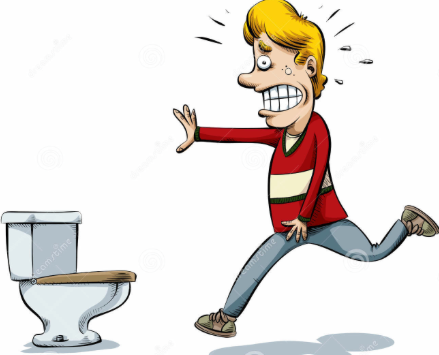 BPH symptoms
Voiding symptoms
Hesitancy
Poor Flow
Intermittent stream 
Dribbling
Poor bladder emptying
Urinary retention
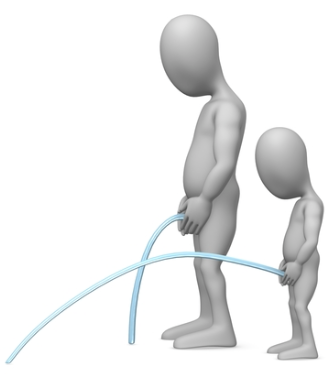 Bladder Outlet Obstruction (BOO)
Acute urine retention
Can not pass urine 
Pelvic pain
Chronic retention
Straining > overflow incontinence, hernia, hemorrhoids
Urine stasis > Bladder stones
Causes of BPH
Androgens
Testosterone
Dihydrotestosterone (DHT), a metabolite of testosterone
Product of prostate enzyme 5α-reductase, type 2
 Estrogens >  no link identified
 Failure in the spermatic venous drainage system*
* 2008 Andrologia 40 (5): 273–281
Causes of BPH
Androgens
Testosterone
Dihydrotestosterone (DHT), a metabolite of testosterone
Product of prostate enzyme 5α-reductase, type 2
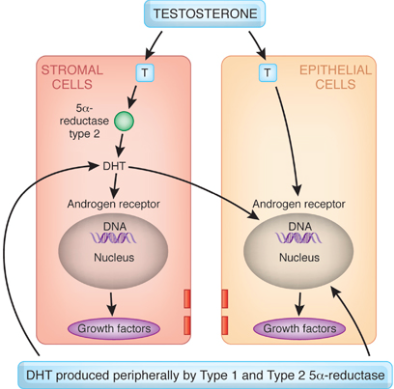 Causes of BPH
Failure in the spermatic venous drainage system????
Increased hydrostatic pressure and local testosterone levels 100 fold over serum
Dietary considerations
 High protein diet >  Chinese study
 Alcohol intake>  Japanese American study
Metabolic syndrome
 Obesity, diabetes, hypertension, inc. cholesterol
Pathophysiology of BPH
Glandular epithelial hypertrophy
Stromal cells w/ muscular fibers hypertrophy
Predominate component
Ratio is unclear
Purpose of growth is unclear
May represent “re-awakening” in adulthood of embryonic induction process??
Anatomic BPH
Posterior urethral glands
earliest growth between 30-50
Transitional zone 
Majority of late growth 
Peripheral Zone
Minimal growth
Majority of prostate cancer
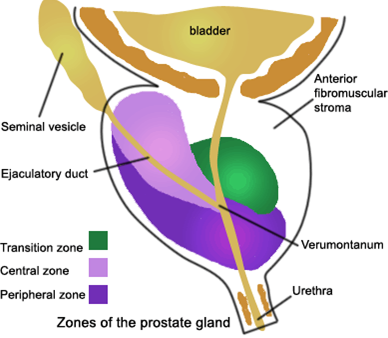 BOO
Static component 
Increased prostate volume 
Glandular proliferation

Dynamic component
Increase in Smooth Muscle tone
Impinge on urethra
BOO > LUTS
Lower urinary tract symptoms
frequency
urgency
nocturia
difficulty initiating urination
incomplete bladder emptying
decreased urinary stream
BOO > LUTS
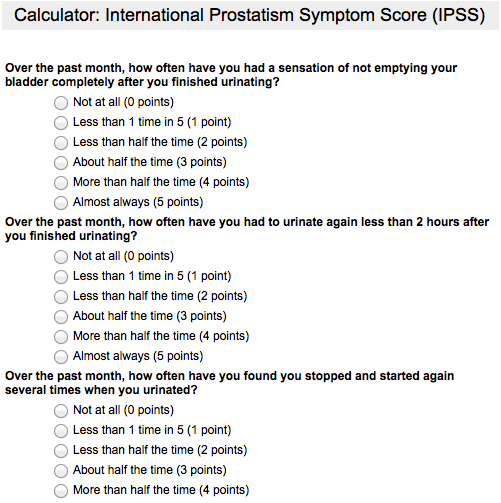 International Prostate Symptom Score (IPSS)
Questionnaire for symptom measurement
7 questions
LUTS
Urodynamics
Decreased peak urine flow rate Qmax
Increase in post-void residual PVR
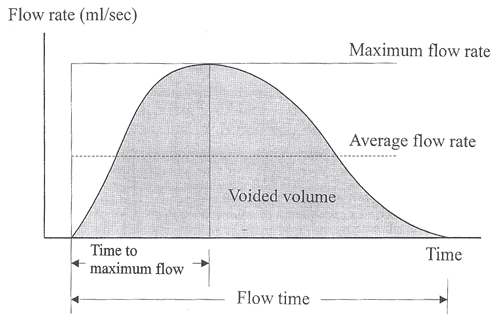 LUTS
Severity of symptoms > IPSS > 7 (Moderate)
Incidence based on IPSS up to 40% over 50yr
90% of men between 50 and 80 suffer with some degree of LUTS
Progression to acute urine retention 
6.8 episodes per 1000 general population
34.7 episodes per 1000 in men older than 70
LUTS
Treatment options
Active surveillance
Drug therapy
Mechanical devices
Surgical options

Prostate embolization
LUTS
Drug Therapy
Alpha Blockers
5-Alpha reductase inhibitors
Anti-cholinergics
Phyto-therapeutics
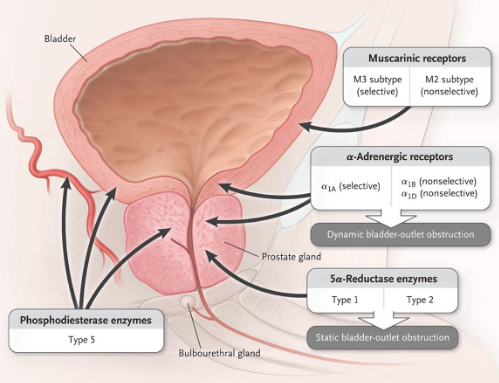 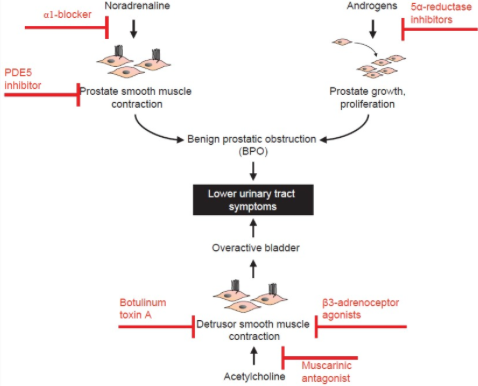 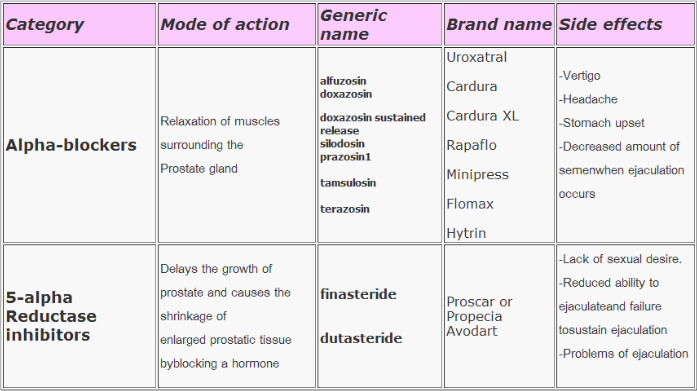 LUTS
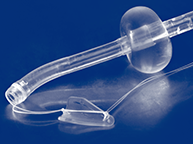 Mechanical devices
stents
indwelling catheters
“The Spanner”
Pain
Required removal in 63%
CAUTI
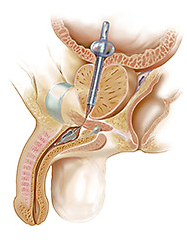 LUTS
Surgical options
Trans Urethral Resection Prostate (TURP)
Gold standard
Transurethral Laser Ablation Prostate 
Open prostatectomy 
Larger prostates
TURP
Trans Urethral Resection of Prostate
Gold standard 
Prostates less than 80-100 gm
Overnight hospital stay
TURP
Complications
Urinary incontinence
Decline in sexual function
Erectile dysfunction
Irritative voiding symptoms
Bladder neck contracture
Transfusion
UTI
Hematuria
[Speaker Notes: The VA Cooperative Study found a 1% risk of urinary incontinence
(which was similar to the incidence in the watchful waiting group) and an overall decline in sexual
function that was identical to the watchful waiting treatment group. Usually performed under general or
spinal anesthesia, TURP requires a hospital stay. One unique complication of TURP is TUR syndrome, a
dilutional hyponatremia that occurs when irrigant solution is absorbed into the bloodstream. Other
complications that have been reported in more than 5% of patients include (in order of frequency):
erectile dysfunction (which may not in all cases be attributable to the surgery); irritative voiding
symptoms; bladder neck contracture; the need for blood transfusion; UTI; and hematuria.]
Open Prostatectomy
Reserved for prostate glands > 80-100 gm
Major surgery
Weeks to recover
Complications include erectile dysfunction
Transfusions
Stricture
BPH > BOO > LUTS
Initial symptoms are managed medically
Invasive options reserved for patients whose symptoms worsen on medical management

Surgical Indications
LUTS > Invasive RX
Indication for surgery
Renal insufficiency secondary to hydronephrosis
Recurrent acute urine retention
Intractable hematuria
Repeated urinary tract infections
Bladder stones
LUTS > Invasive RX
Average prostate volume at presentation with surgical indications
<30 gm 1987-1992
>60 gm 2003-2006
Improving medical management allows surgical indication symptoms to be put off while prostate continues to grow
Pelvic Embolization
Prostatic embolization for hemorrhage
Malignancy
After TURP
Trauma
Reported from mid 1970’s
In 2000, Dr. Demerit* reported relief of BOO related to BPH following prostate embolization
*J Vasc Interv Radiol 2000;11(6):767–770.
BPH Improves after embo
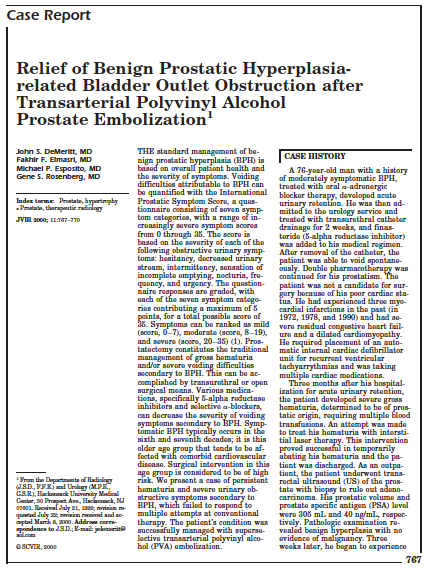 76 yo Patient with BPH embolized for prostate bleeding
Symptoms of BPH improve
BPH Improves after Embo
Urinary symptoms score improved
 24 before  embolization decreased to 15 after four days and 13 at five and 12 months
Prostate volume decreased
 305 mL before  embolization decreased to 190ml  at 12 months ( 40% decrease)
PSA  decreased
 40 ng/ml  before embolization to 5 ng/ml at five months ( 90% decrease)
Animal Experiments
Dogs were given hormones to induce prostate hypertrophy*
Half of the dogs were embolized
Embolized dogs prostates shrank
Histologically
Gland atrophy, fibrosis,  inflammatory cell infiltration
*J Vasc Interv Radiol 2009; 20:384–390
Animal Experiments
1/2 of the pigs underwent prostate embo*
Embolized prostates decreased in volume
Histologic evaluation 
Fibrosis and gland atrophy
Pigs were evaluated for sexual function after embolization
No difference between groups i.e., no change in sexual function after embolization
*Radiology 2008: 246:783-789
Embolic agents
Polyvinyl alcohol particles 200um
Old school non-spherical
Pisco et al
Embospheres 
Tris-acryl gelatin microspheres 300-500 um (Embospheres, Angiodymanics)
Carnevale et al
Embozene
[Speaker Notes: Three materials have been used and reported in published studies of prostate artery innovation humans.  Tris-acryl gelatin microspheres 300-500 um (Embospheres, Angiodymanics) were used in trials performed by Carnevale.   Non-spherical polyvinyl alcohol particles 200 um were used in the studies reported by Pisco .  hydrogel microspheres 100 to 400 um (Embozene microspheres; CeloNova We feel that the tightly calibrated Embozene® Microspheres will be safe and effective.]
Embolic agents
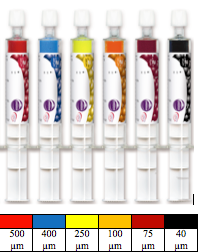 Embozene® Microspheres 
Spherical, tightly calibrated, biocompatible, non-resorbable, hydrogel beads coated with an inorganic perfluorinated polymer (Polyzene®-F) coating
Outcome Measures
Prostatism > LUTS > IPSS & QOL scores
Change in erectile function
International Index of Erectile Function (IIEF-5)
BOO > Q max & PVR
Prostate volume
PSA reflects prostate volume
IPSS
Seven symptom categories
hesitancy 
decreased urinary stream
intermittency
sensation of incomplete emptying 
nocturia
frequency
urgency
[Speaker Notes: Voiding symptoms can be quantified based on the IPSS. This validated questionnaire consists of seven symptom categories. The scores range from 0 to 35. Scores are based on degree of severity of several symptom groups: hesitancy, decreased urinary stream, intermittency, sensation of incomplete emptying, nocturia, frequency, and urgency.  There is a maximum of five points per category. Symptom scores are ranked from mild (0-7), Moderate (8-19) and severe (20-35) .]
IPSS
Seven symptom categories
0 - 5 points per category
0-7 mild
8-19 moderate
20-35 severe

Quality of Life (QOL) score 0-6
How would it feel to spend rest of your life like this > 0 delighted to 6 terrible
[Speaker Notes: There is a maximum of five points per category. Symptom scores are ranked from mild (0-7), Moderate (8-19) and severe (20-35) . 8-19

One additional question gives a QOL score. This asks patients to rate how they would feel if they had to spend the rest of their life with their current symptoms. This is scored on a range from 0 delighted to 6 terrible]
Complications
Post procedure pain
Non target embolization 
Colon
Bladder
Radiation injury
Non reported so far
Complication
Post embolization pain
Bagla 
No pain after PAE
Carnavale
Mild burning in urethra & retro-pubic area
Responded to non-opiate non-steroidal anti-inflammatory medications
Resolved within first week
Complication
Bladder ischemia
One patient developed pain during PAE
He required surgical removal of ischemic are of bladder*
One patient developed hematuria after PAE
MRI demonstrated region of hypo perfusion of bladder
Reperfusion seen of 3 month MRI
Complication
Colon ischemia
Rectal bleeding and /or diarrhea post UAE
Symptoms resolve by third post embo day
Colonoscopy day 4 demonstrated rectal ulcers
Repeat colonoscopy day 16 
Ulcers disappeared without treatment
Complication
Radiation injury
Average fluoro times 85 minutes
No serious skin injuries 
One year follow up
Prostate Embolization
Extended overnight observation basis
Pre procedure
Non-steroidal anti-inflammatory medication
Anti-emetics
Antibiotics
Intravenous moderate conscious sedation and local anesthesia
Prostate Embolization
Femoral artery access 
Selective catheterization of the bilateral internal iliac arteries
Super selective catheterization of the prostatic arteries
Angiography to verify location of prostate
Prostate Embolization
Prostate arteries anatomy*
Single PA in 57% of sides, 43% had two PAs
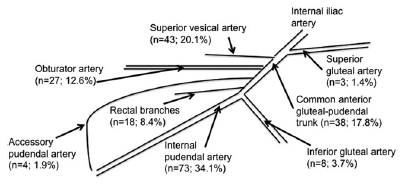 *J Vasc Interv Radiol 2012; 23:1403–1415
Prostate Embolization
Prostate artery can arise from*
Internal pudendal artery 73 (34.1)
Superior vesical artery 43 (20.1)
Anterior common gluteal-pudendal trunk 38 (17.8)
Obturator artery 27 (12.6)
Prostatorectal trunk 18 (8.4)
Inferior gluteal artery 8 (3.7)
Accessory pudendal artery 4 (1.9)
Superior gluteal artery 3 (1.4)
Prostate Embolization
Prostate DSA
Superior vesical artery
Right anterior lateral prostate artery
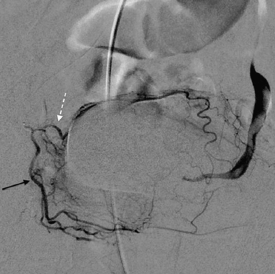 [Speaker Notes: DSA of the right anterior lateral PA (black arrow), arising from a common trunk with the superior vesical artery (white dotted arrow).]
Prostate Embolization
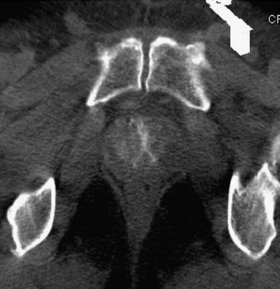 Verification of prostate
Minimize risk of non target embolization
Colon or Bladder
Cone Beam CT
[Speaker Notes: Axial cone-beam CT pattern of central/superior gland perfusion without capsule or inferior lateral perfusion, which suggests a duplicated PA. This image was obtained after selective angiography of the anterior lateral PA.]
Prostate Embolization
Angiogram and cone beam CT demonstrate only partial filling of prostate consistent with two PAs
Right posterior lateral PA arising from internal pudendal artery
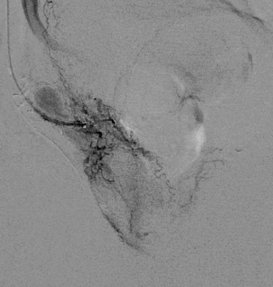 [Speaker Notes: DSA of the right posterior lateral PA, which originated from the internal pudendal artery, vascularizing much of the peripheral gland.]
Prostate Embolization
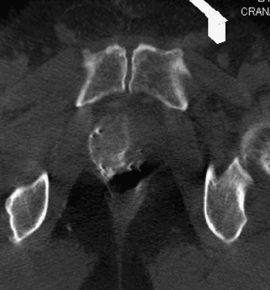 Cone beam CT verifies opacification of the capsular and inferior lateral prostate gland
[Speaker Notes: Axial cone-beam CT in the same patient after selection of the posterior lateral PA. Capsular and inferior lateral perfusion, a complementary pattern to that shown in a, is noted.]
Prostate Embolization
Embolization performed with Embozene
Monitor for adequate embolization
Monitor for non target embolization
Monitor for collaterals that supply the prostate
Prostate Embolization
DSA is used to identify the vascular bed
Foley catheter in bladder marks the top of prostate 
Perfusing caudal tissue???
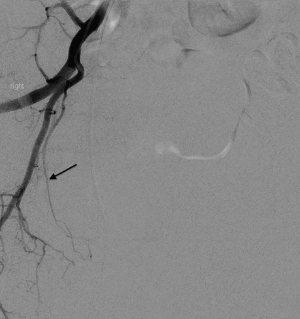 Prostate Embolization
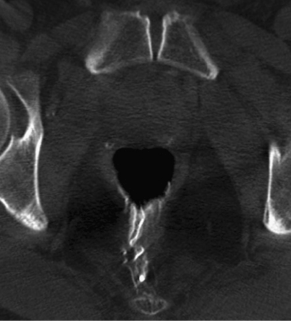 DSA is used to identify the vascular bed
Foley catheter in bladder marks the top of prostate 
Perfusing RECTUM
Prostate Embolization
DSA is used to identify the vascular bed
Foley catheter in bladder marks the top of prostate 
Perfusing cephalad tissue???
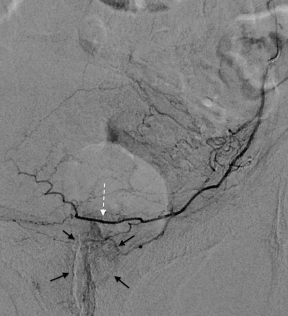 Prostate Embolization
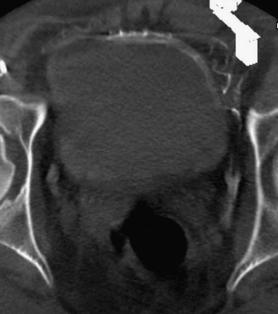 DSA is used to identify the vascular bed
Foley catheter in bladder marks the top of prostate 
Perfusing BLADDER
Prostate Embolization
Post embolization
Monitor for post embolization syndrome
Pain
Fever
Monitor for complications
Hematuria > Cystoscopy
Hematochezia > Endoscopy
Prostate Embolization
Follow up
2 week post op check
Hematuria or hematochezia referral to 
Cystoscopy or proctoscopy
3 and 12 month follow up
Repeat MRI, PSA, Urodymanics (Qmax and PVR), IPSS/QOL and IIEF-5
Results
IPSS and QOL
3 point decrease is significant
Pisco reported 10 point ave decrease in IPSS 
IIEF-5 erectile function
Expect no change
Pisco reported an improvement post UAE
Results
Urodynamics
Qmax increases from 4.2 to 10.8 ml/sec
PVR decreased from 103 to 58 at one year follow up
Prostate Volume
40% decrease in volume at five months
PSA 
Decrease from average 10.1 to 4.3
Discussion
Number of procedures for LUTS has decreased with advances in Medical therapy
Allows prostates to grow even larger before a surgical event occurs
TURP remains the durable and effective GOLD standard
Discussion
TURP 
Requires general or spinal anesthesia
Significant complication
Durability
Ejaculatory disorders
UAE > Opportunity
Moderate sedation
Fewer ejaculatory complications  
Jury is still out….
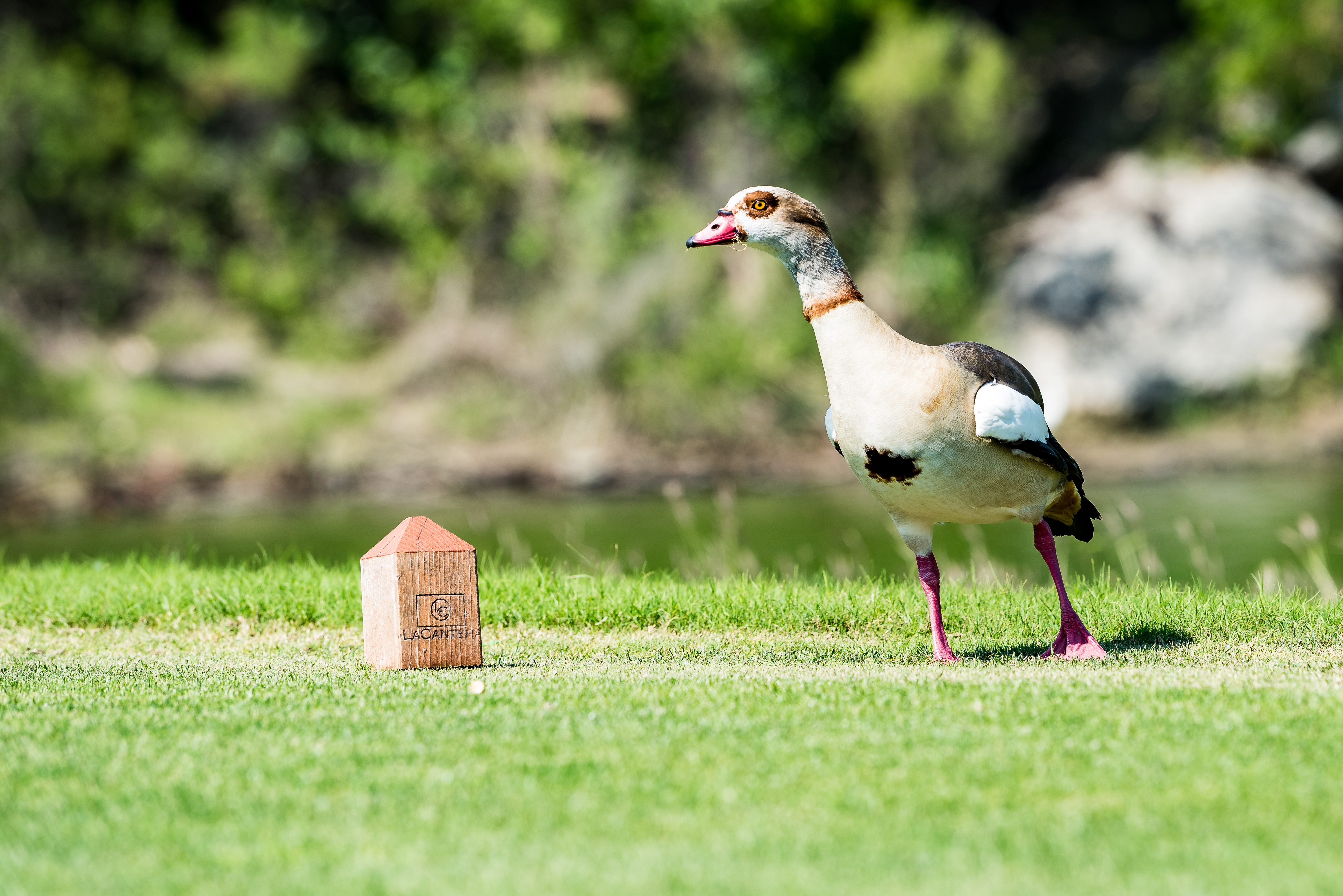